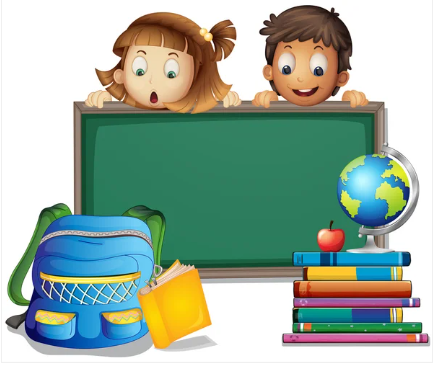 Математика
1 клас
Розділ VІІ 
Арифметичні дії в межах 100
Урок 122
45 + 30
Додавання виду 45 + 30
Організація класу
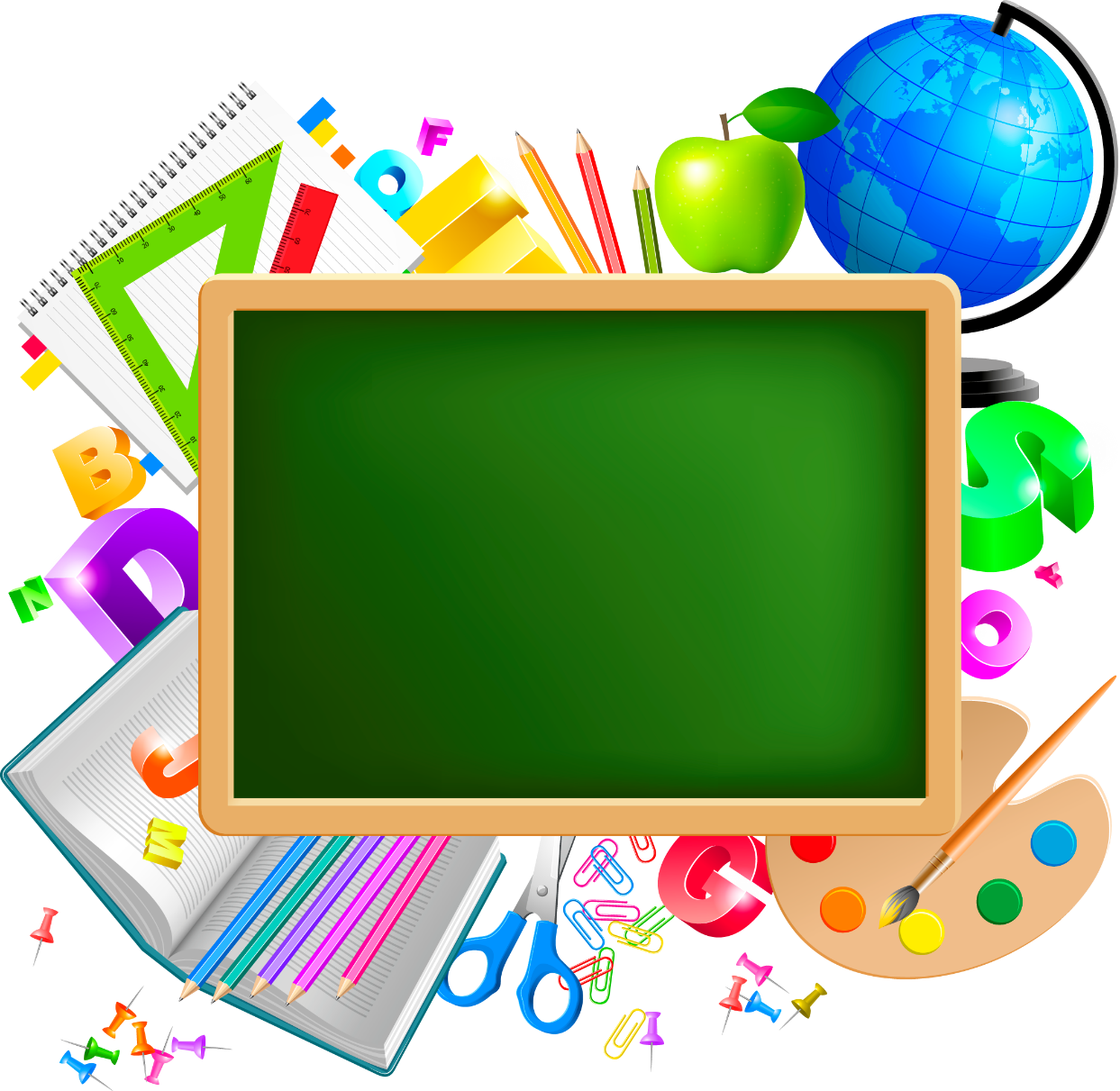 Гарно й зручно ми сідаєм,
Щось нове завжди вивчаєм.
Те, що вчили - пригадаєм,
Будь уважний, починаєм!
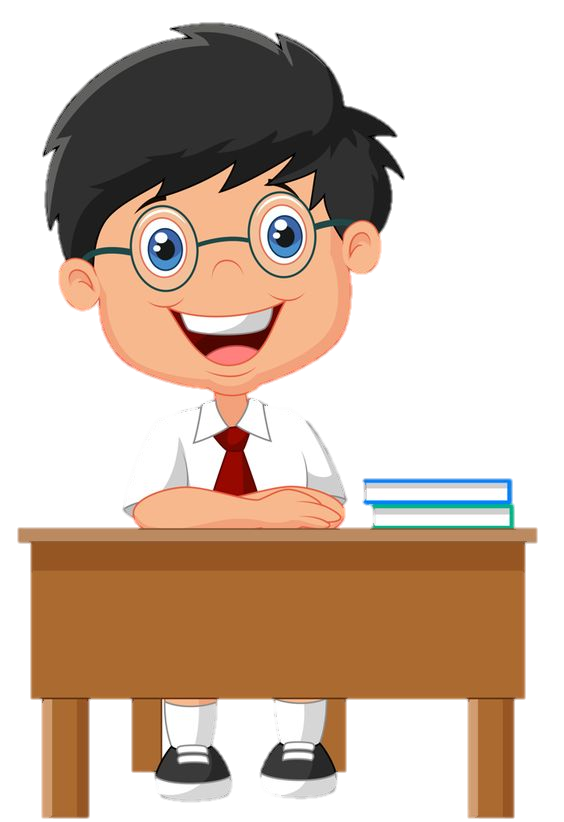 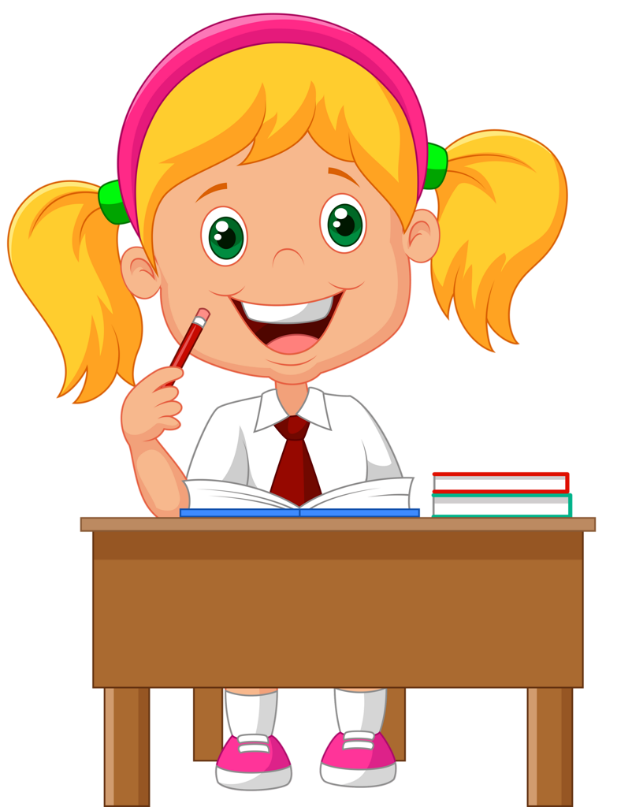 Геометрично-логічна хвилинка
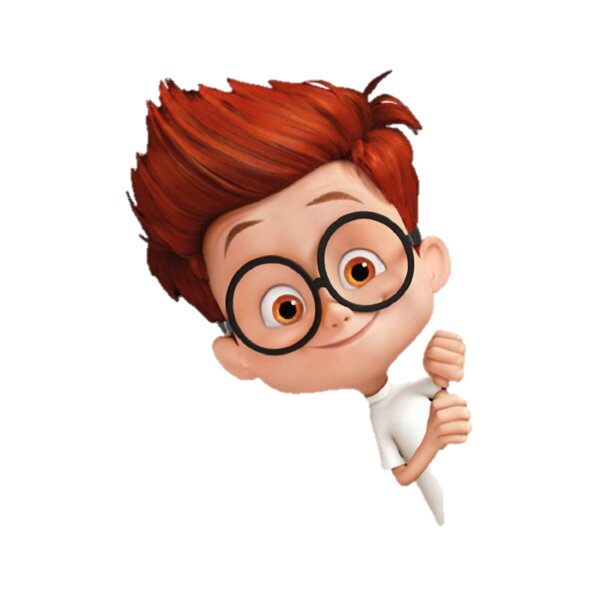 Яка фігура зайва? Чому? Назви плоскі фігури.
Яка серед зображених фігур має найбільше (найменше) кутів?
Робота з таблицею «Сотня»
1
2
3
4
5
6
7
8
9
10
Зачитайте числа 
від 28 до 35, від 57 до 64, від 82 до 75.
11
12
13
14
15
16
17
18
19
20
21
22
23
24
25
26
27
28
29
30
Прочитайте числа, менші 43, але більші 37.
31
32
33
34
35
36
37
38
39
40
Назвіть числа п’ятого (восьмого) десятка.
41
42
43
44
45
46
47
48
49
50
Назвіть найбільше число третього(шостого) десятка
51
52
53
54
55
56
57
58
59
60
61
62
63
64
65
66
67
68
69
70
Прочитай числа, у складі яких є 5 одиниць.
71
72
73
74
75
76
77
78
79
80
Назви числа, що на десяток менші та більші поданого: 24, 55, 80.
81
82
83
84
85
86
87
88
89
90
91
92
93
94
95
96
97
98
99
100
Логічне завдання
Назвіть усі двоцифрові числа, що мають у своєму складі однакову кількість десятків та одиниць.
11, 22, 33, 44, 
55, 66, 77, 88, 99.
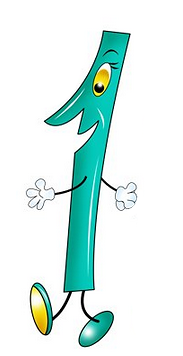 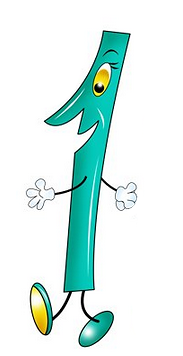 На скільки наступне число буде більше за попереднє?
Гра «Веселка»
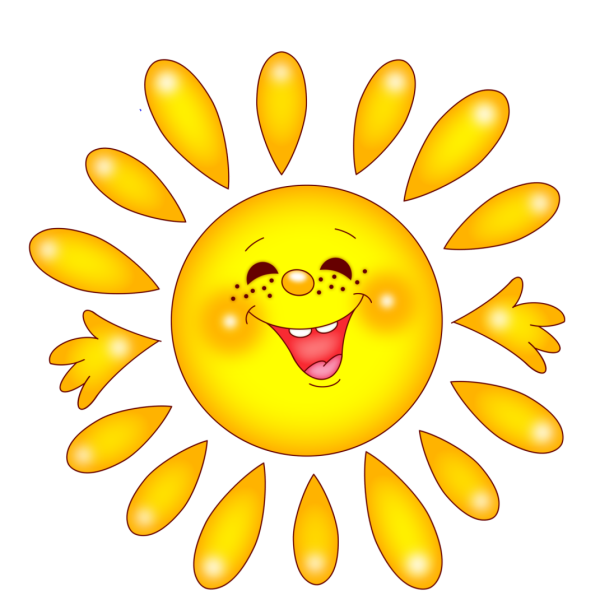 Скільки кольорів у веселки?
Яким є четвертий колір веселки?
Котрим за порядком є жовтий колір веселки?
Запам'ятати кольори веселки нам допоможе речення-підказка:
Чекаючи Обіду, Жирафа З’їла Багато Сушених Фруктів.
15 + 3 =
25 + 5 =
55 + 3 =
10 + 10 =
100 – 3 =
21 + 3 =
20 + 30 =
56 + 3 =
66 – 6 =
10 + 3 =
90 – 3 =
52 + 8 =
7 + 10 =
10 + 10 =
Обчисли вирази
18
58
97
24
20
30
50
59
60
17
60
13
20
87
Повторюю
Щоб потрапити до себе додому, Олексій прямує за маршрутом «100». «Проклади» цей маршрут.
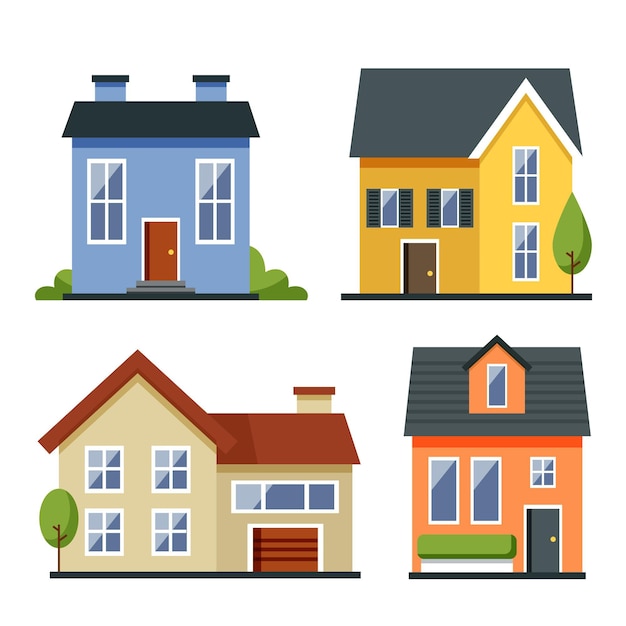 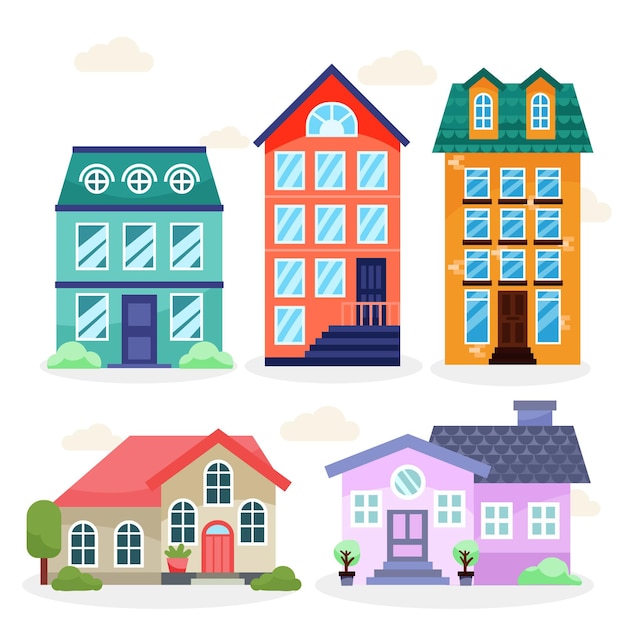 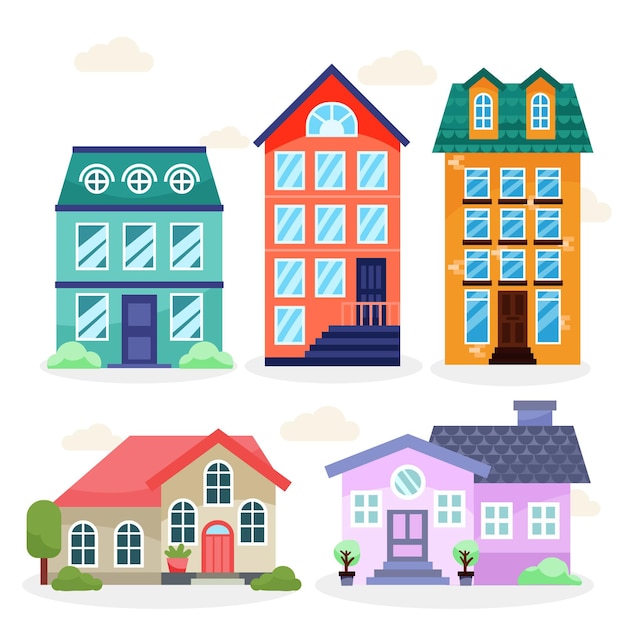 50 + 40
60 + 40
60 + 30
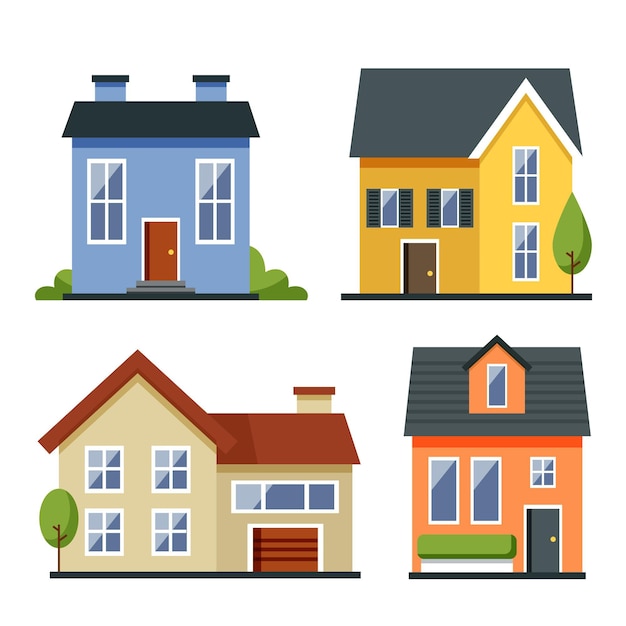 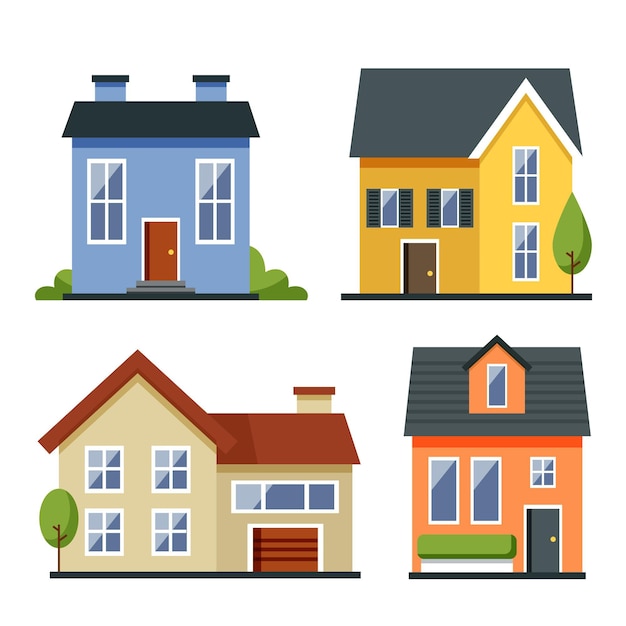 70 + 20
80 + 20
80 + 20
40 + 40
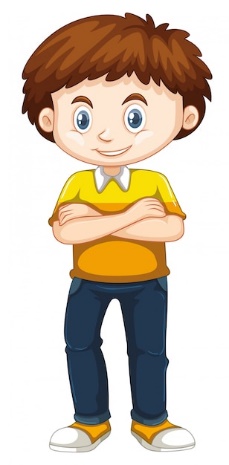 70 + 30
70 + 30
90 + 10
90 + 10
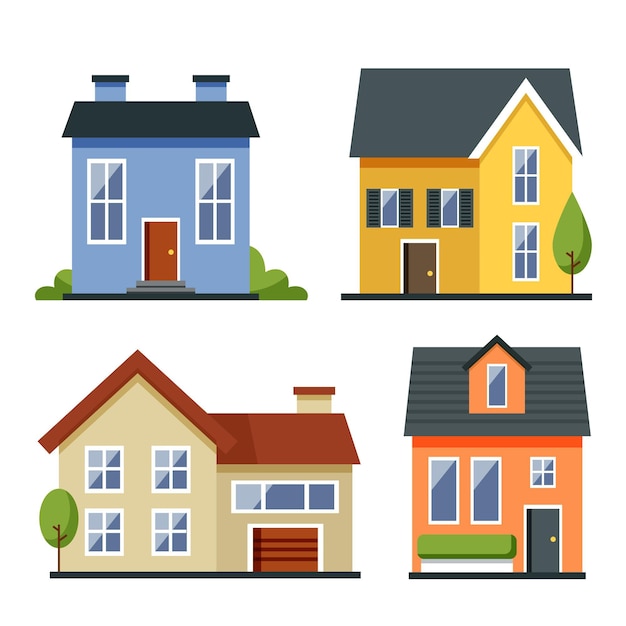 50 + 50
50 + 50
Підручник.
Сторінка
117
Повідомлення теми та завдань уроку
Сьогодні на уроці ми будемо тренуватися швидко додавати та віднімати числа, розв’язувати задачі.
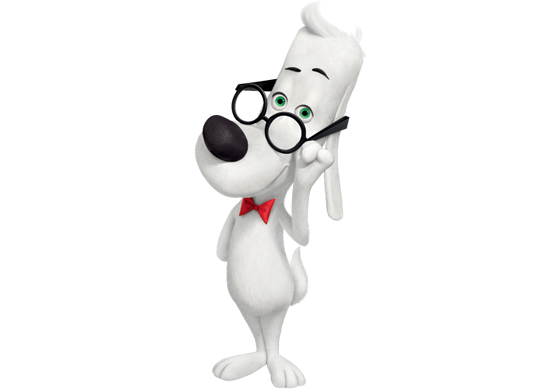 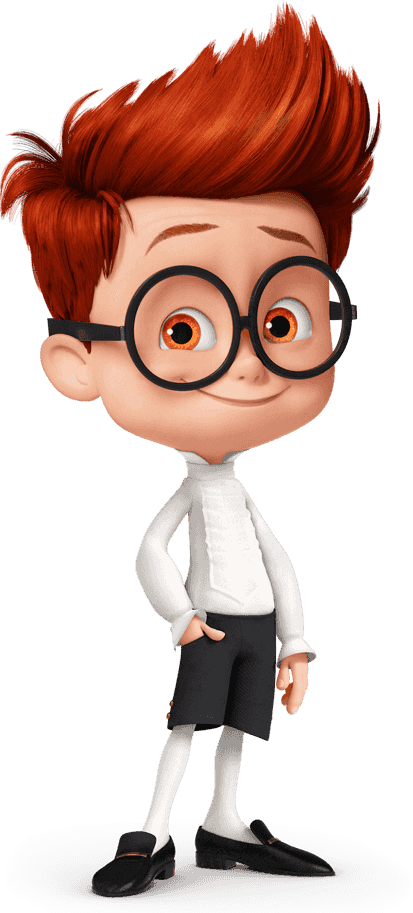 Розглянь схему та поясни обчислення
45
4 д. + 3 д. = 7 д.
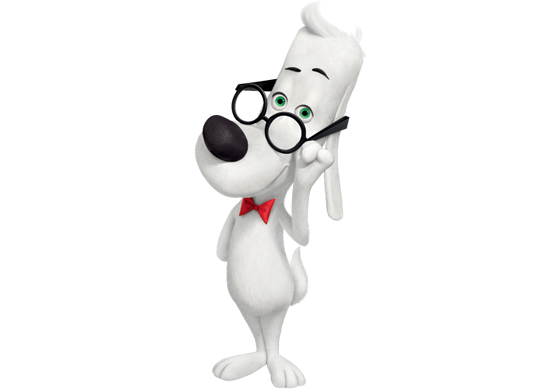 40 + 30 = 70
45 + 30 = 75
Десятки додаємо до десятків.
Підручник.
Сторінка
118
30
Колективне обчислення
76
8д.
9д.
5д. + 3д. =
26 + 50 =
1д. + 8д. =
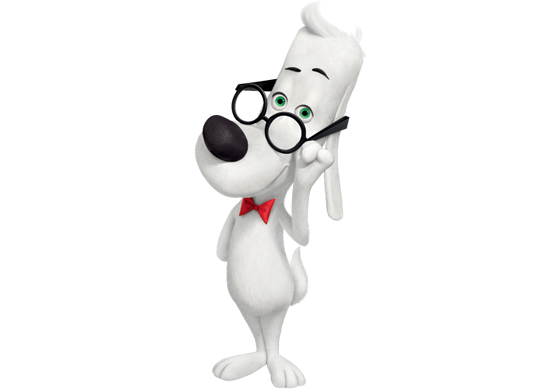 90
92
80
52 + 40 =
50 + 30 =
10 + 80 =
75
91
84
45 + 30 =
54 + 30 =
11 + 80 =
87
57 + 30 =
83
98
63 + 20 =
18 + 80 =
Останній стовпчик обчисліть в зошиті самостійно
Підручник.
Сторінка
118
Встав пропущені числа (усна робота)
Назви числа при додаванні й відніманні. Яке з чисел найбільше при додаванні, відніманні?
від’ємник =
різниця
Останній рядок виразів обчисліть самостійно
Зменшуване –
доданок +
доданок =
Сума
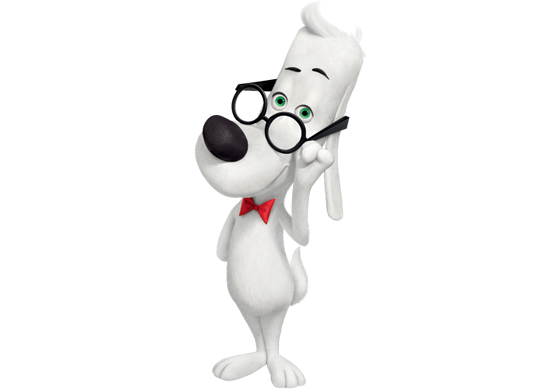 3
21 + _= 24
8
26
18 – _ = 10
__ – 6 = 20
2
45 + _ = 47
4
54 – _ = 50
30
__ – 5 = 25
62
__ + 4 = 66
70
75 – __ = 5
87
42
__ – 40 = 2
__ + 1 = 88
Розв’язую задачі
Що зображено на малюнку? Опиши ситуацію. Як дізнатися, скільки рибин з’їв котик? Колективно складіть задачу. Що невідомо в цій задачі?
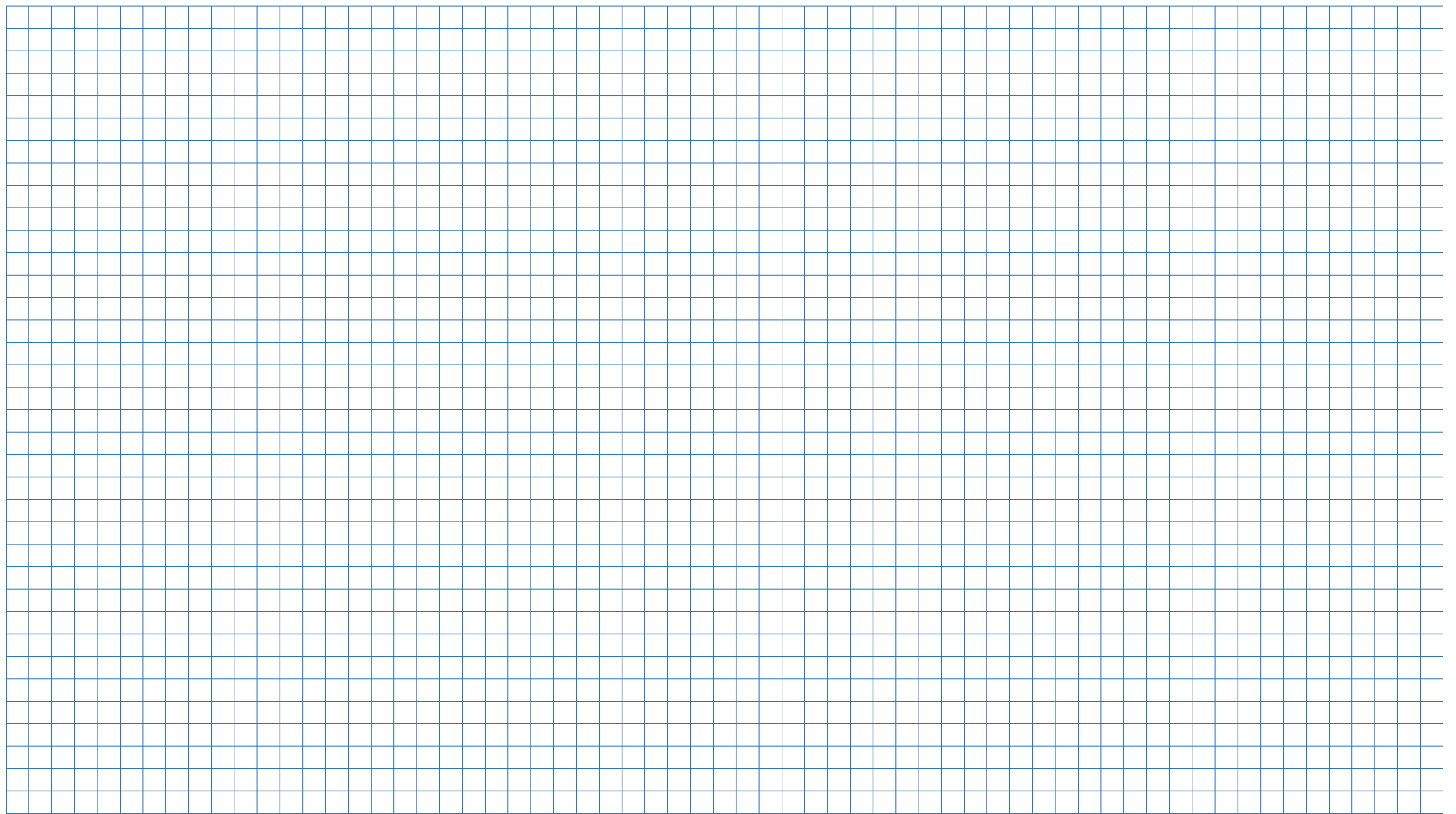 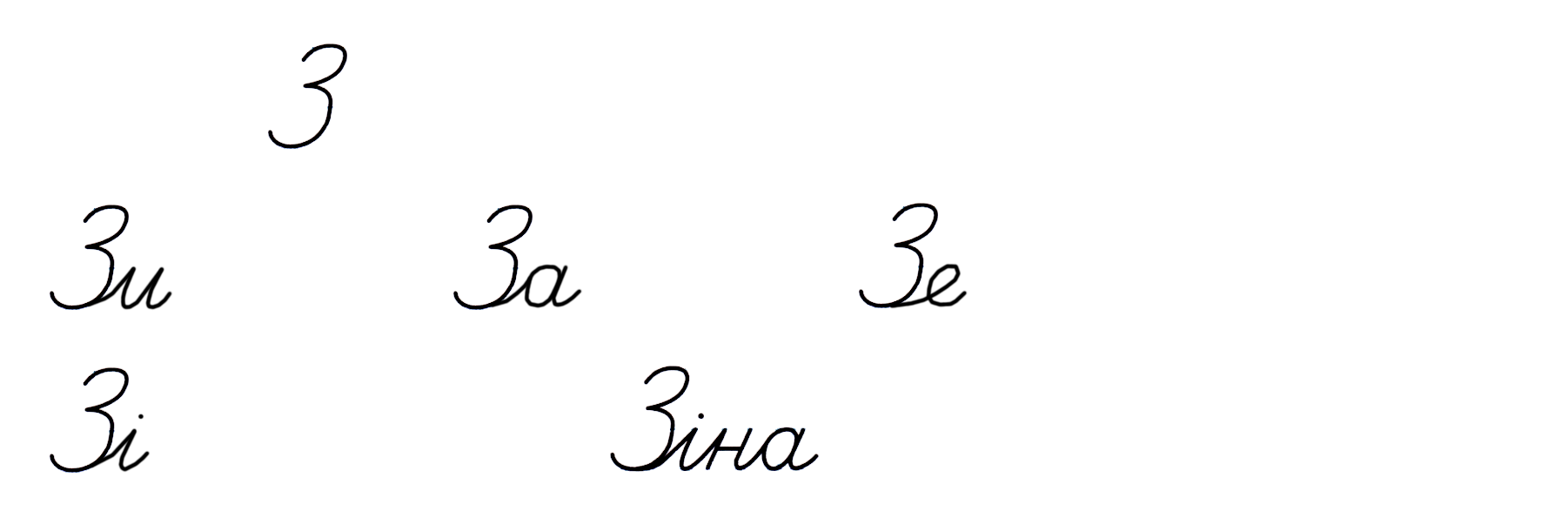 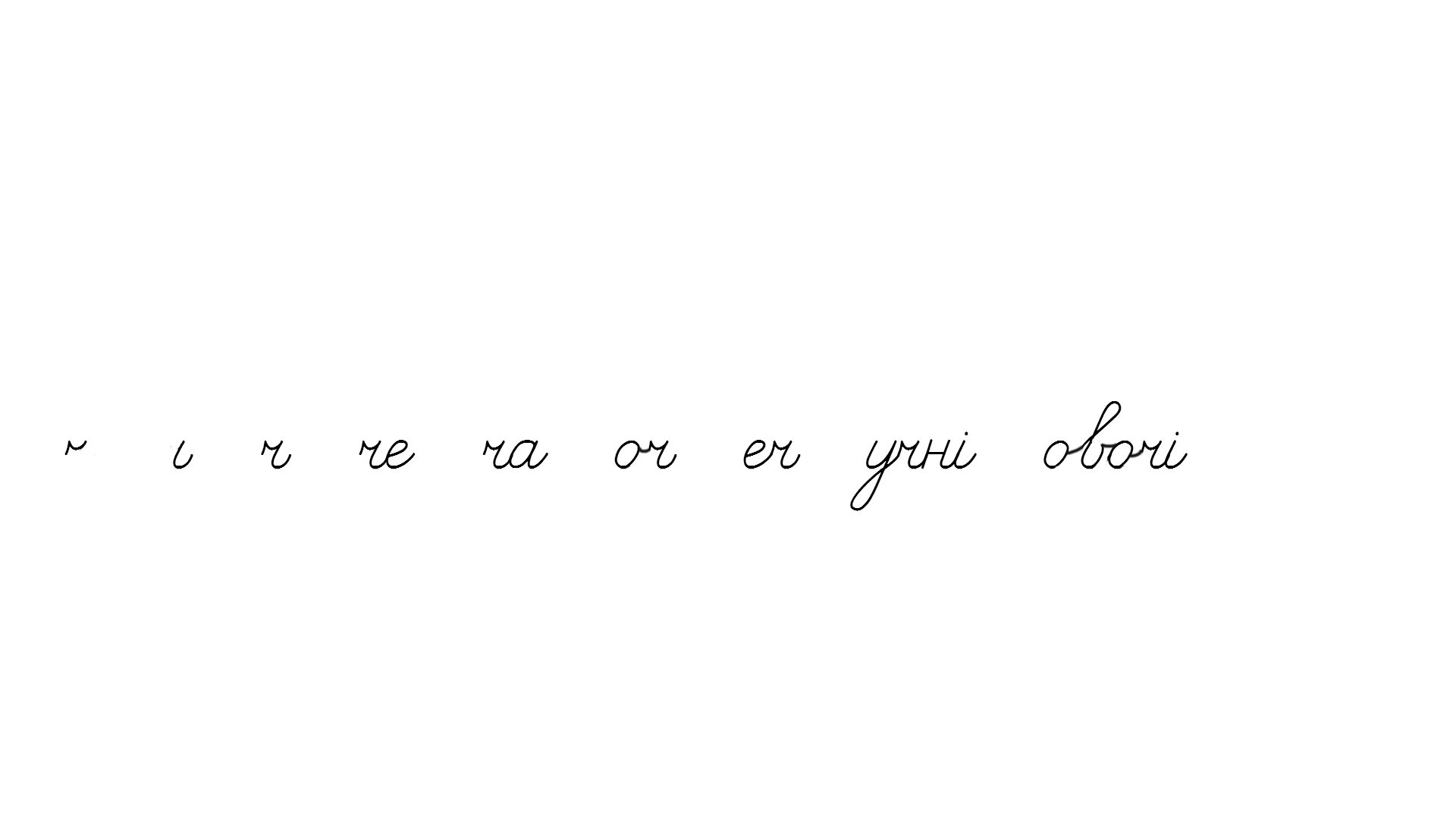 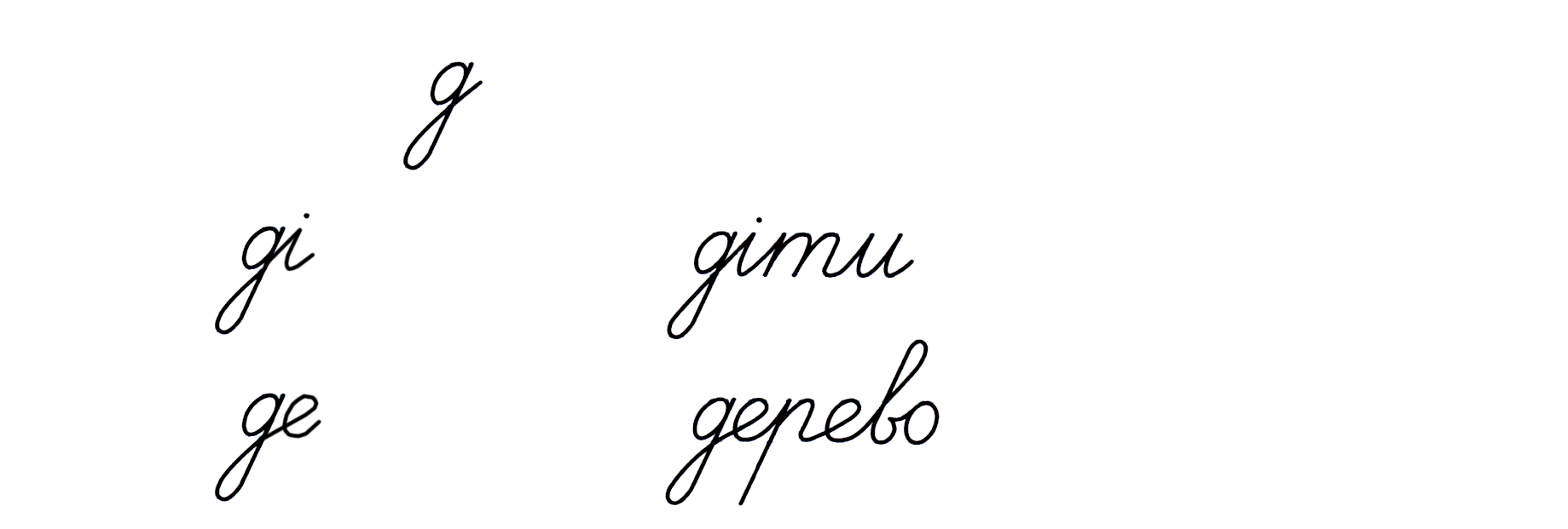 Спіймали – 8 р.
Це задача на
Ми спіймали 8 рибин.
знаходження від’ємника
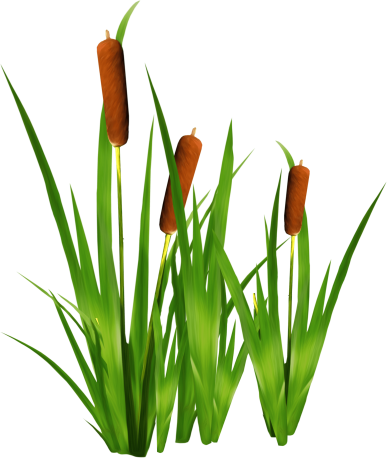 З’їв– ?р.
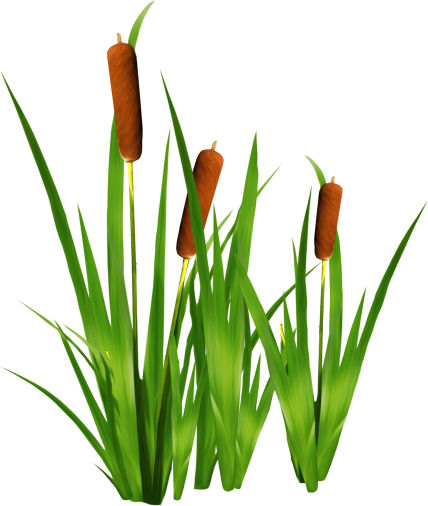 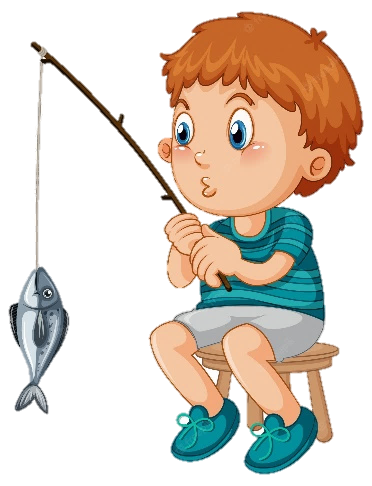 Розв’язуємо відніманням
Залиш.– 5 р.
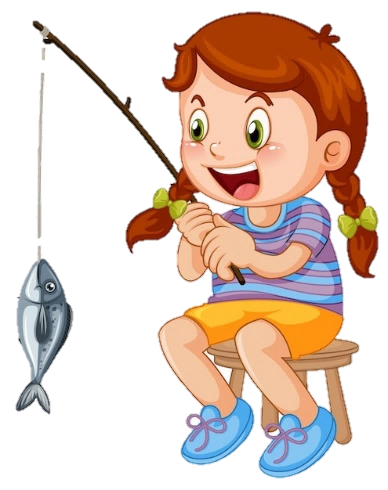 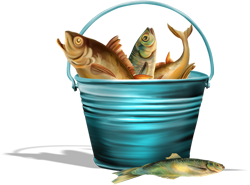 8 – 5 = 3 (р.)
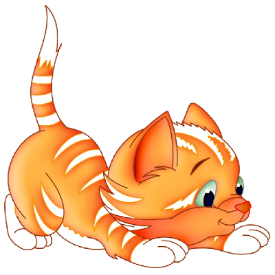 5
Відповідь:
8
3 р. з’їв.
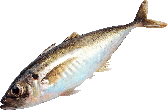 Підручник.
Сторінка
118
У відрі залишилося 5 рибин.
Робота в зошиті
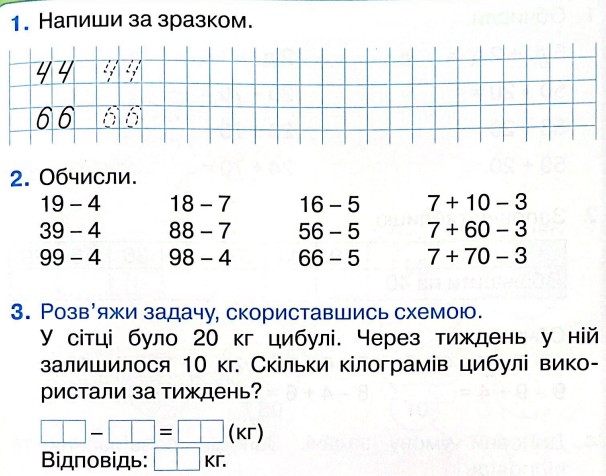 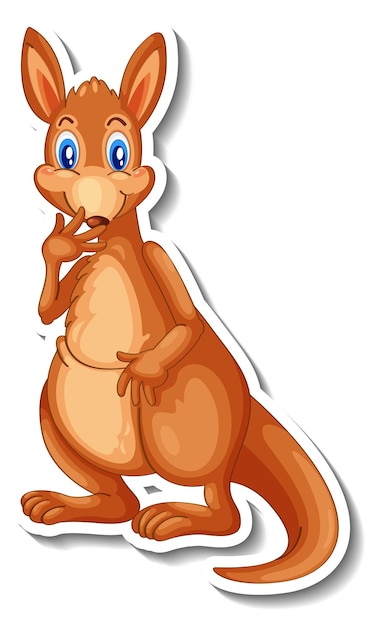 Сторінка
43
Робота в зошиті
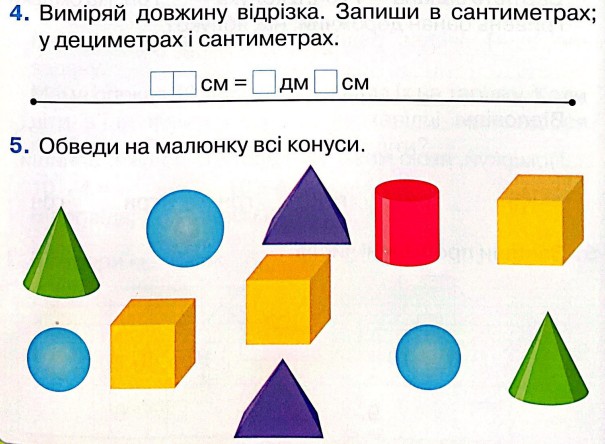 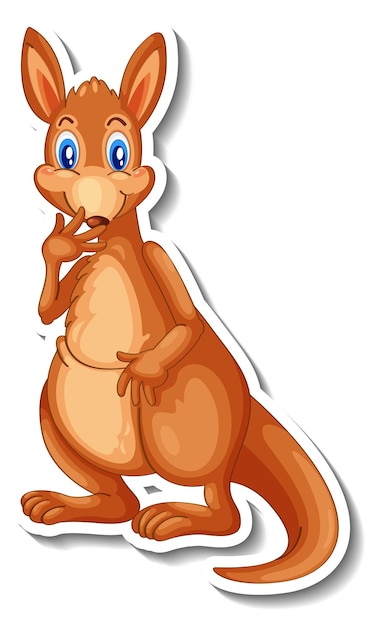 Сторінка
43
Гра «Чи правильно ведмедик обчислив вирази?»
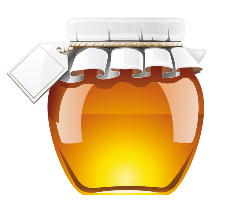 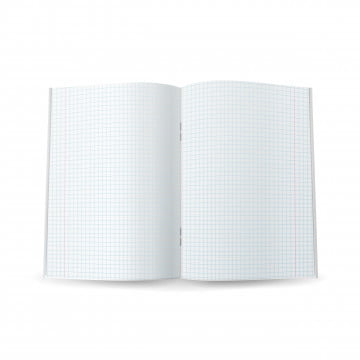 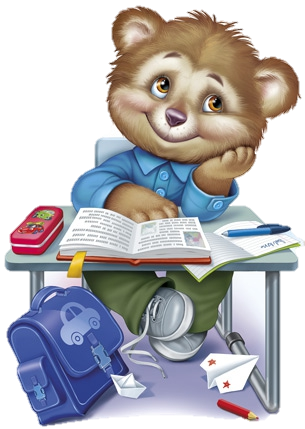 70
35
50 + 20 = 30
36 – 1 = 37
68 – 60 = 8
28 + 1 = 29
39 – 9 = 30
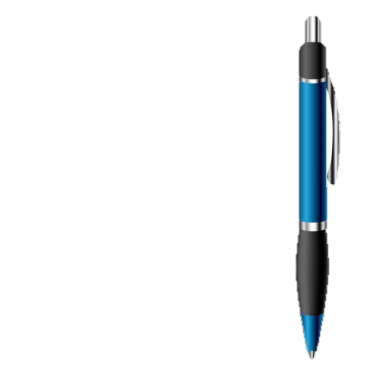 40 + 7 = 47
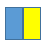 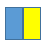 Актуалізація вмінь порівнювати числа в межах 100
Розташуй числа в порядку зростання.
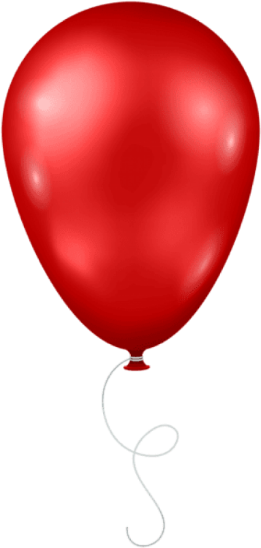 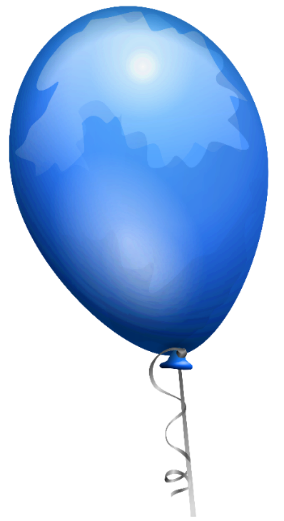 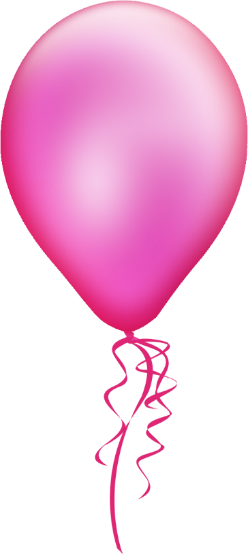 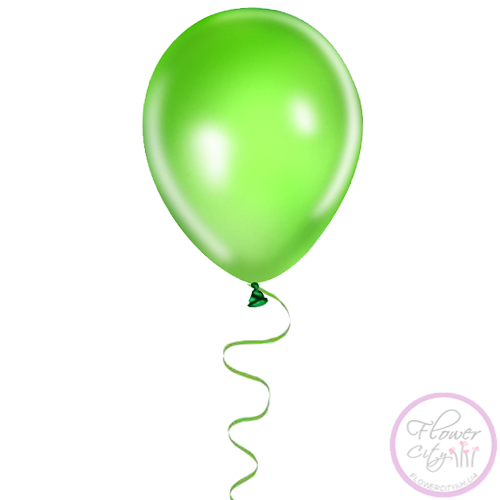 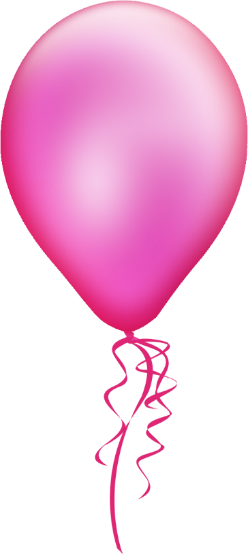 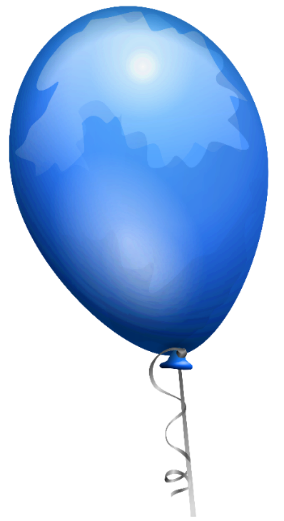 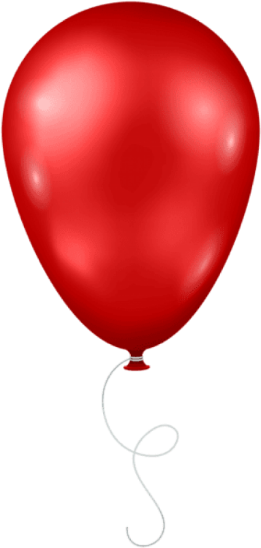 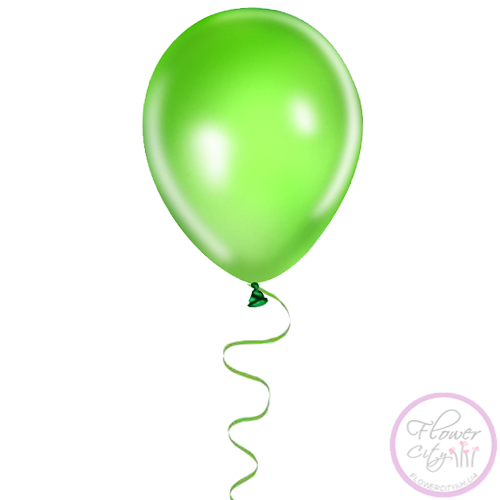 22
36
40
97
58
63
84
17
36
22
63
17
58
40
84
97
Дослідження «Що ти знаєш про число?»
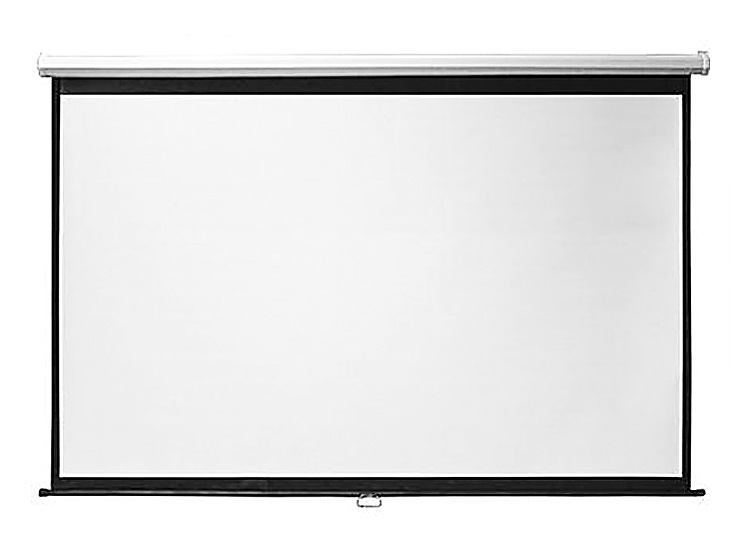 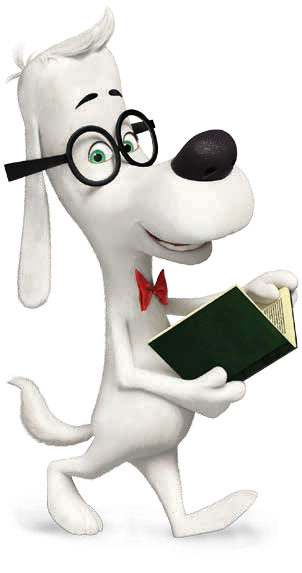 Дайте характеристику числу 72 за планом. 

Яке це число — одноцифрове чи двоцифрове? 
За допомогою яких цифр воно записано?  
Що позначає кожна цифра в записі числа 72?  
Як число 72 можна утворити з десятків та одиниць?  
Назвіть наступне та попереднє числа до числа 72.  
Як число 72 можна утворити з наступного до нього? попереднього?
Online завдання
Відскануй QR-код або натисни жовтий круг!
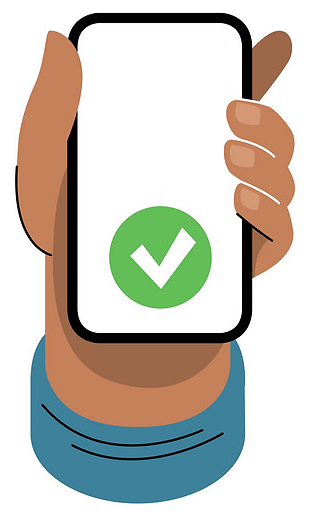 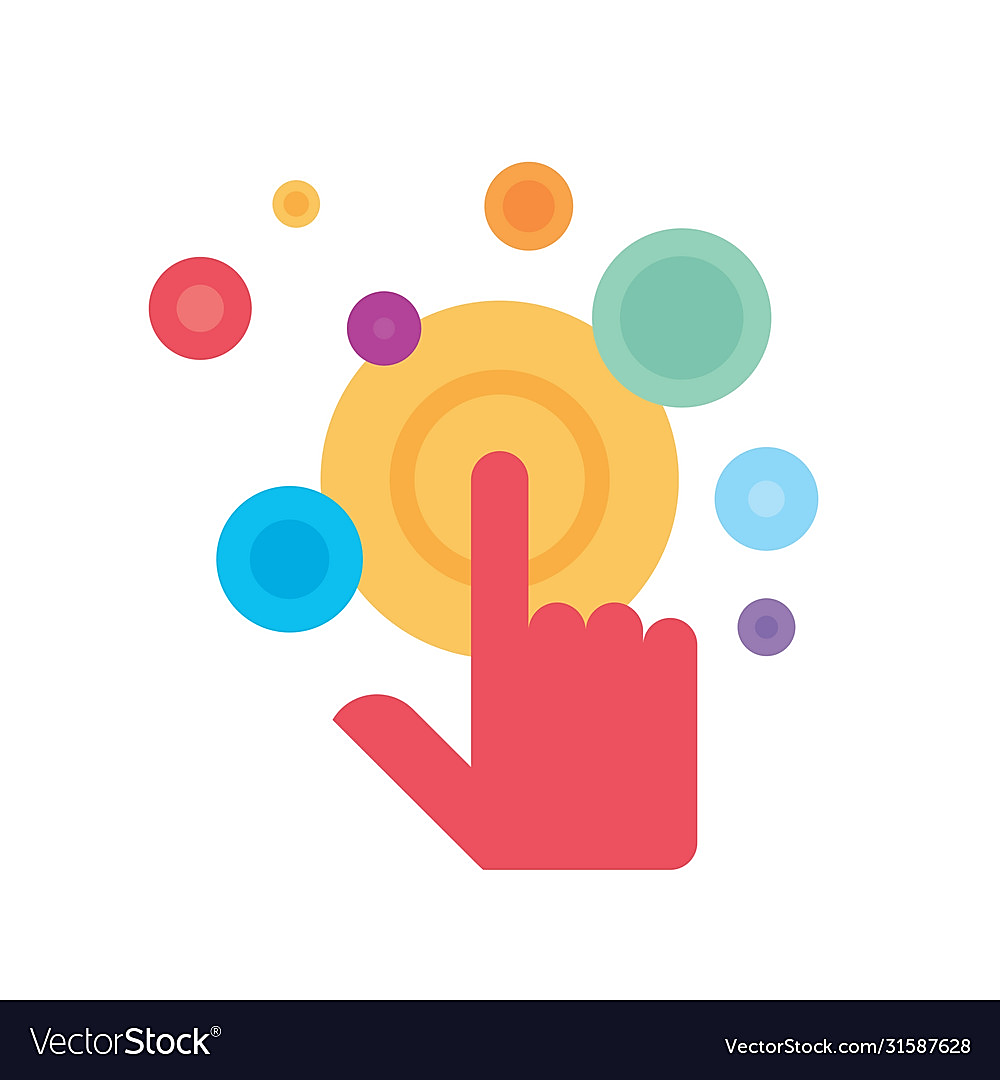 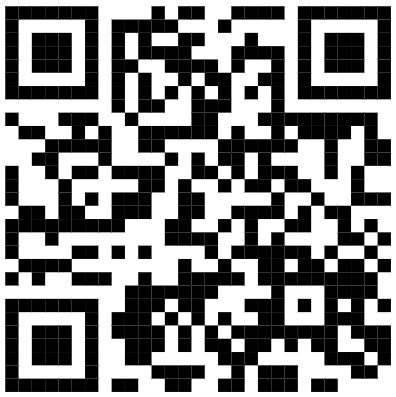 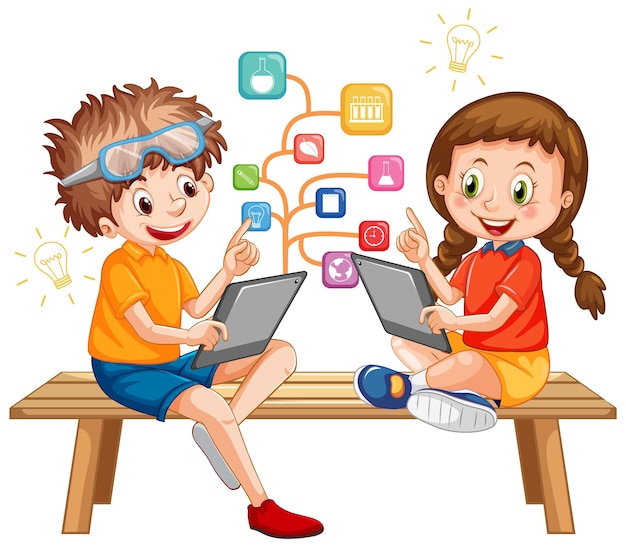 Рефлексія. Вправа «Плюс – мінус – цікаво»
_
+
?
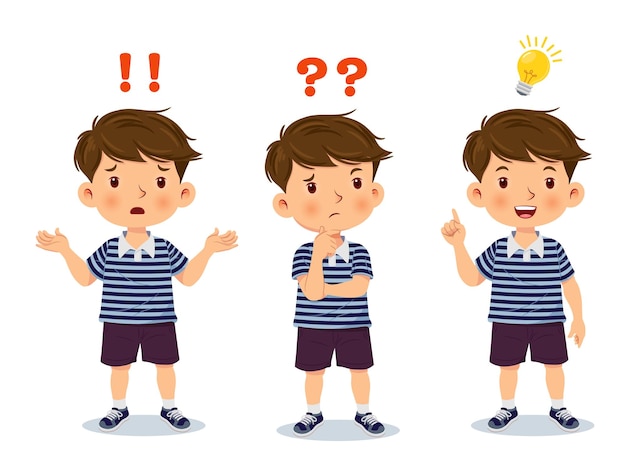 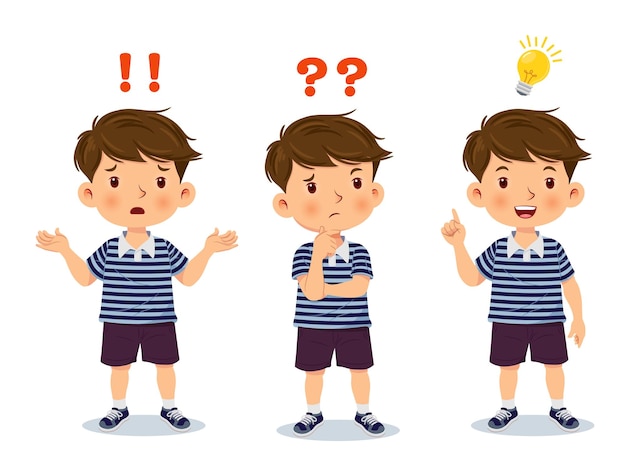 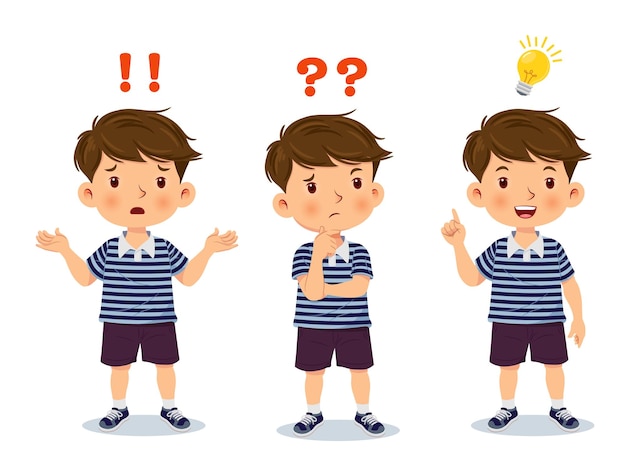 Що сподобалось на уроці? Що здалося цікавим та корисним?
Що не сподобалось? Що здалося важким, незрозумілим та нудним?
Про які факти дізналися на уроці? Чого б ще хотіли дізнатися?